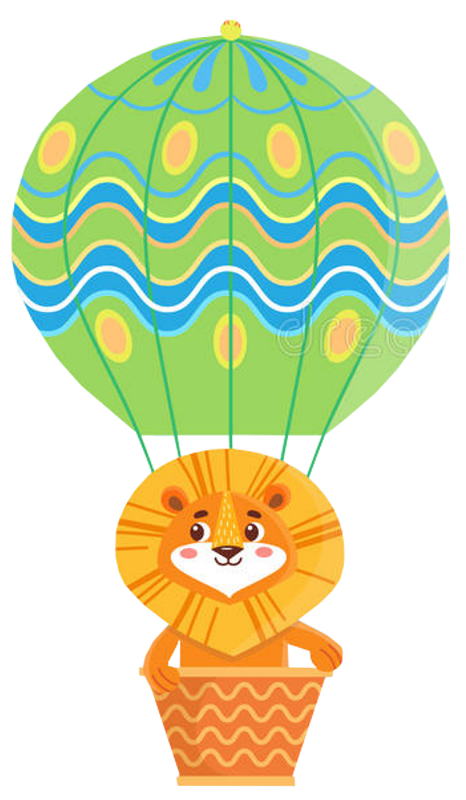 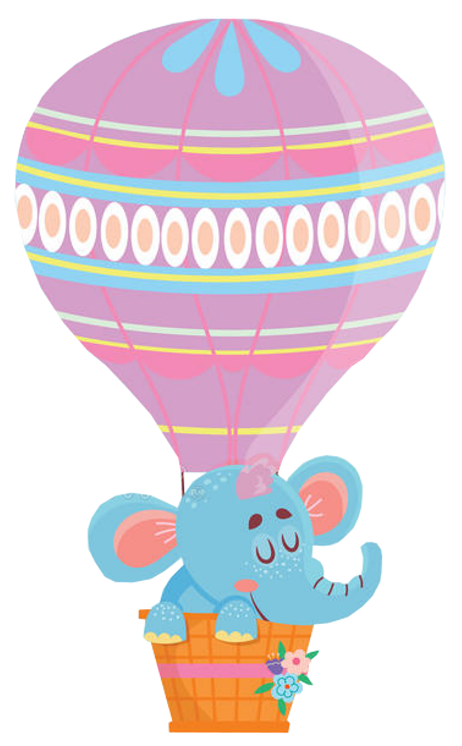 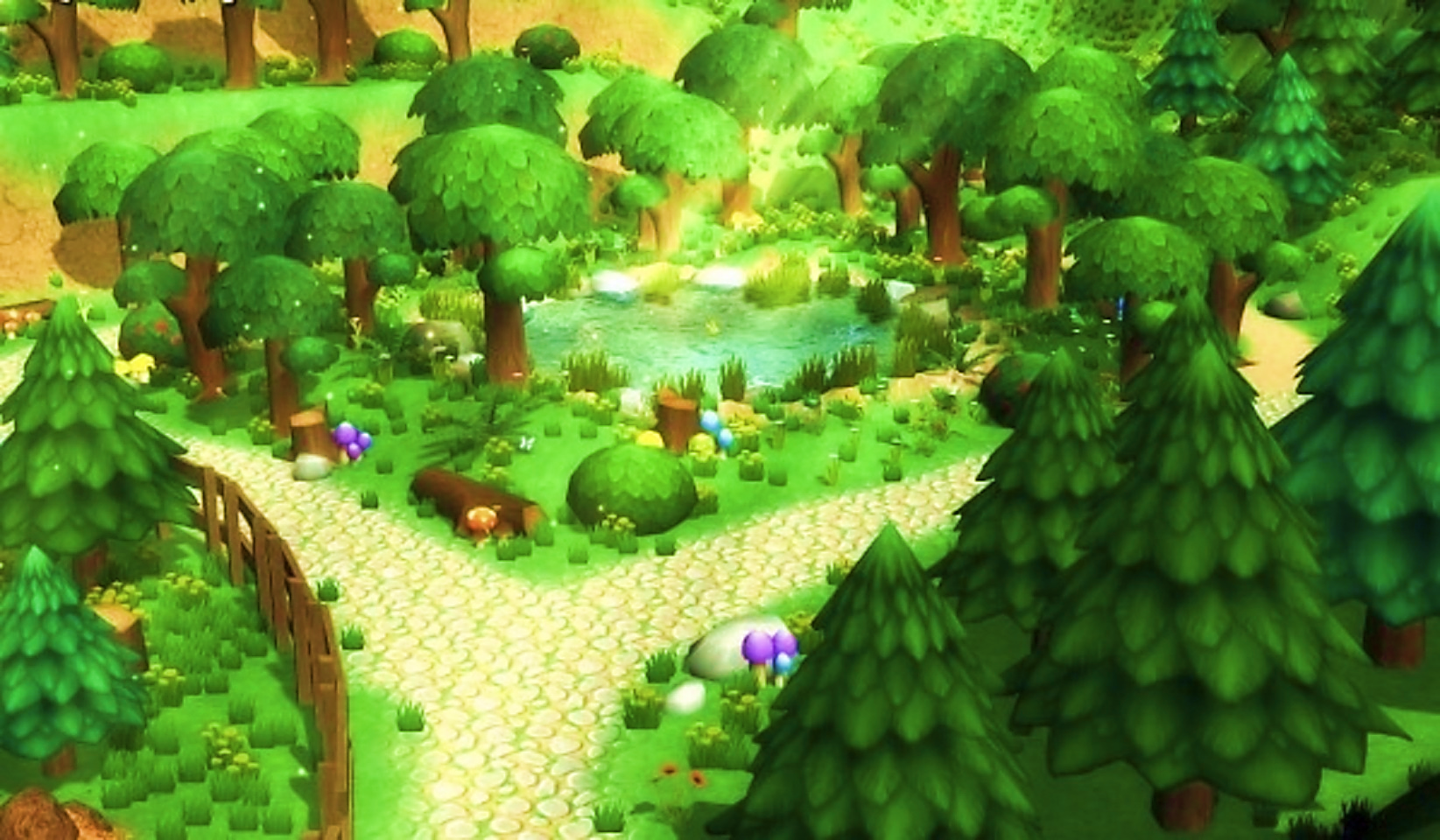 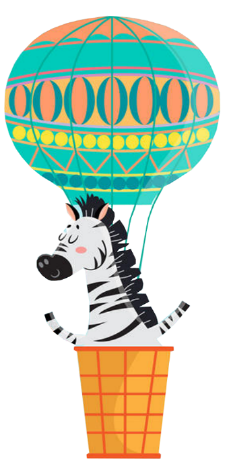 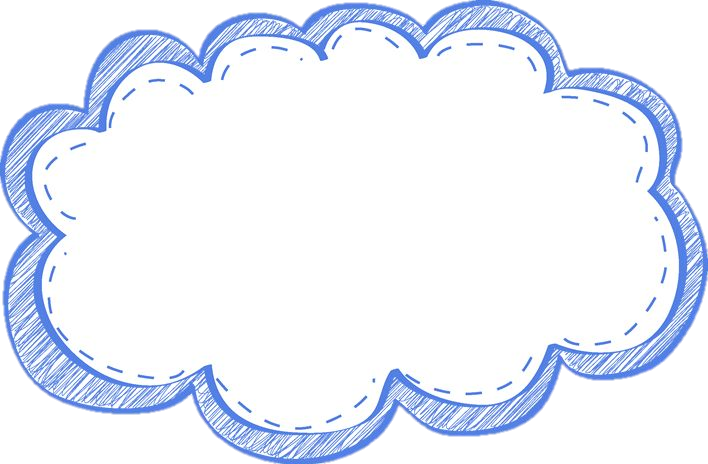 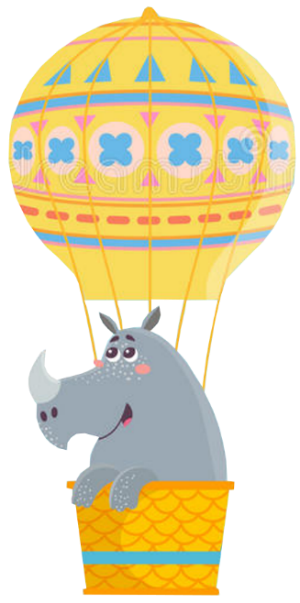 BAY LÊN NÀO
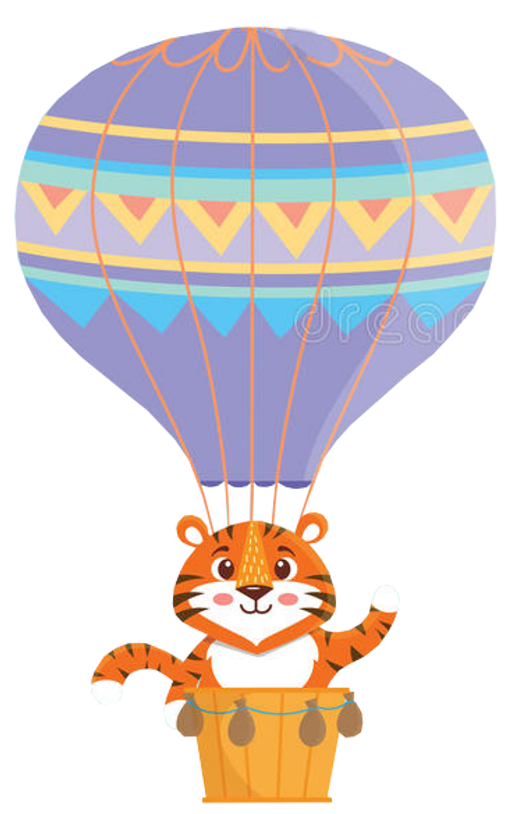 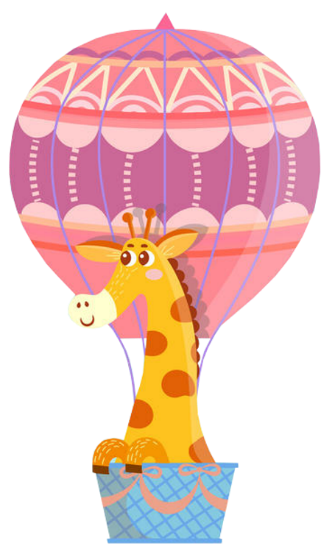 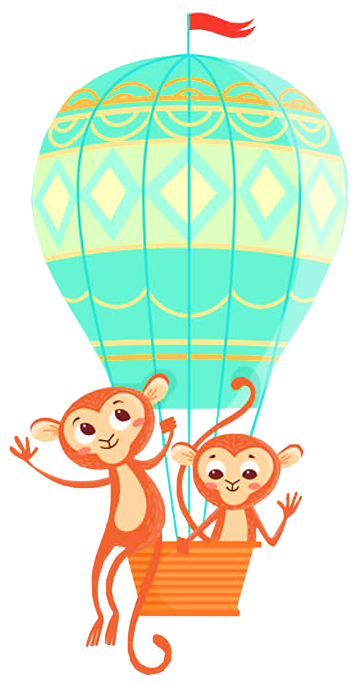 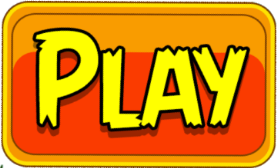 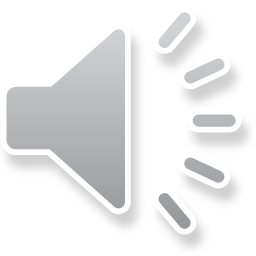 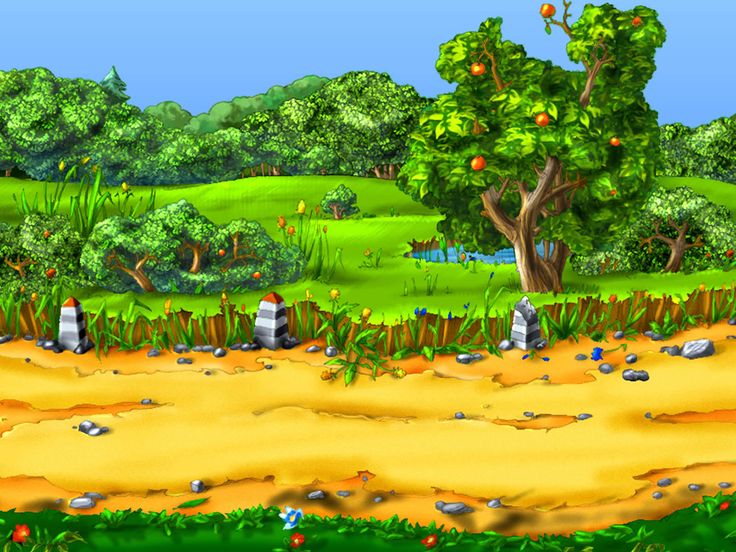 Khám phá
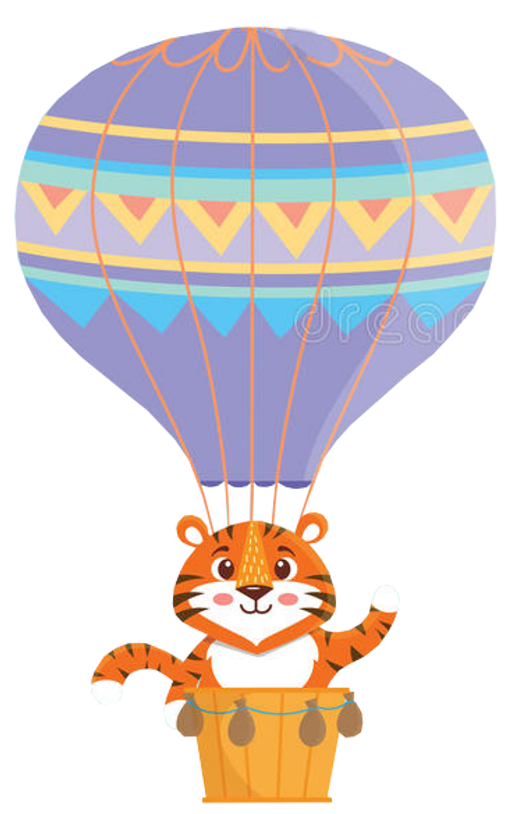 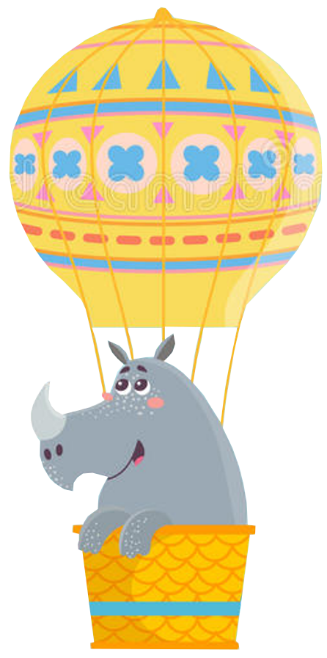 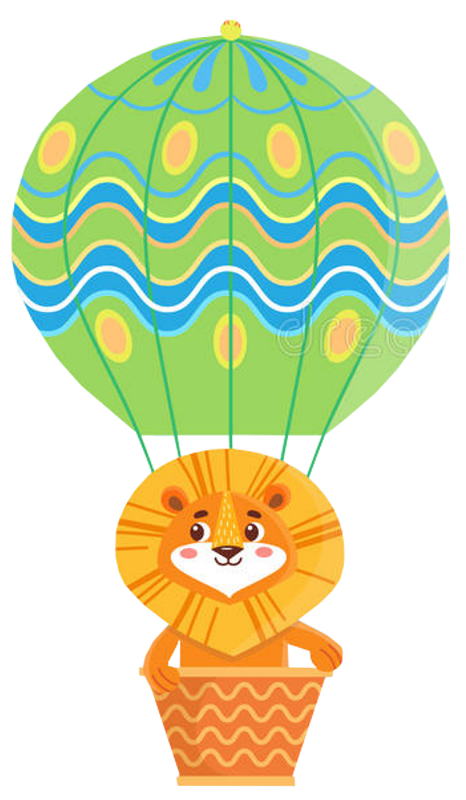 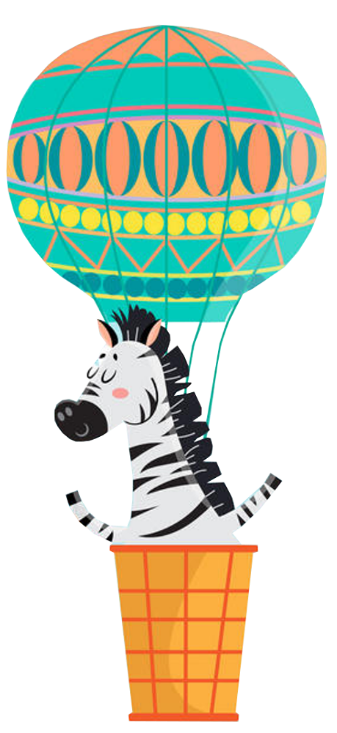 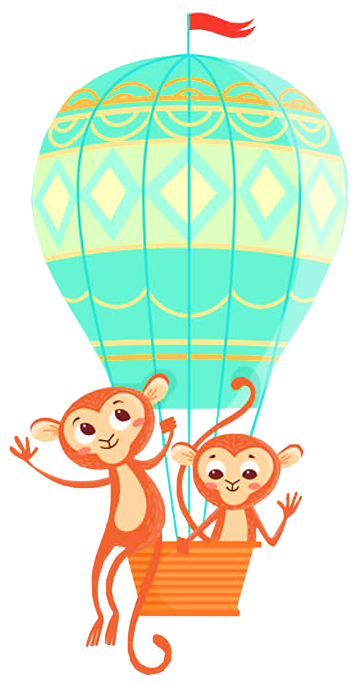 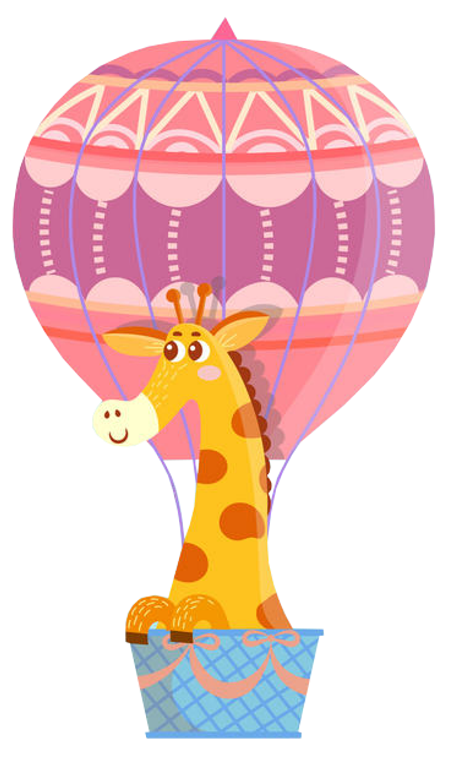 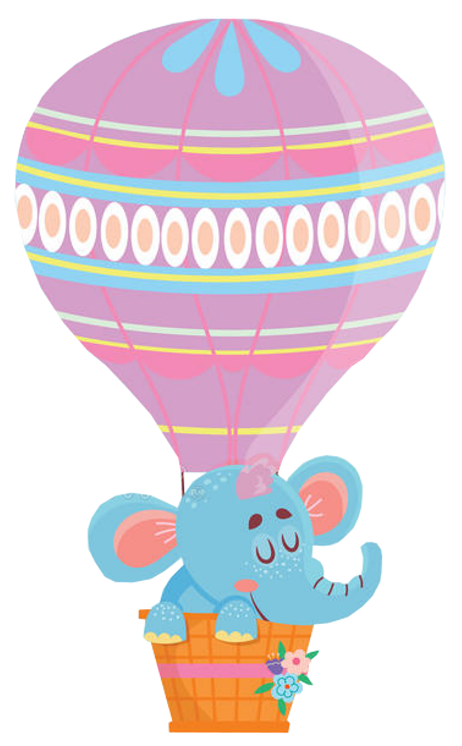 Hổ
Sư tử
Tê giác
Khỉ
Ngựa vằn
Hươu cao cổ
Voi
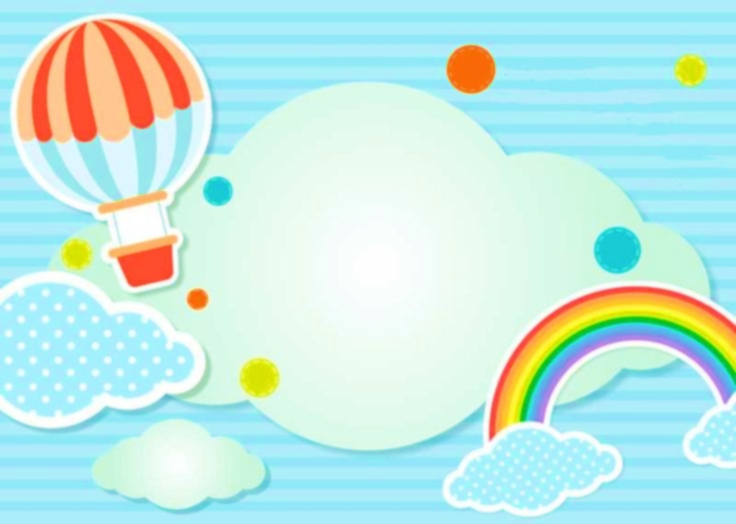 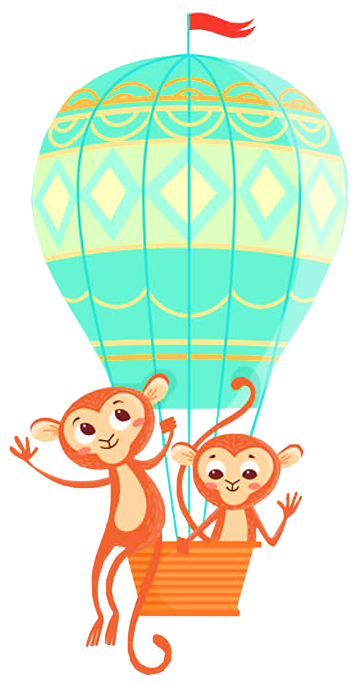 300 + 80 + 9 = ?
389
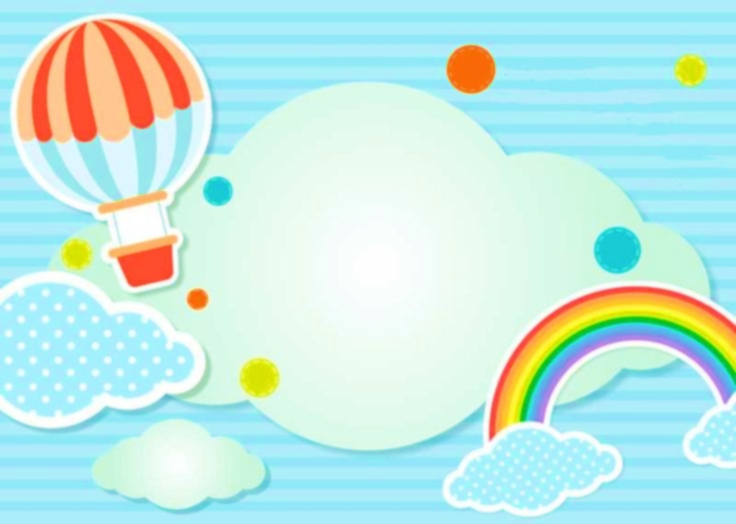 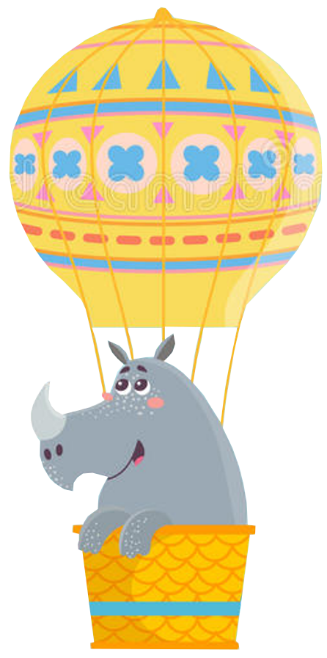 123 + 145 = ?
268
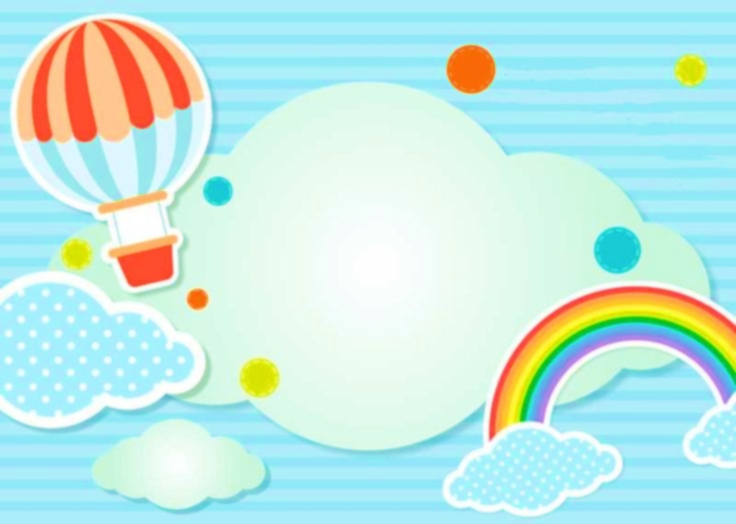 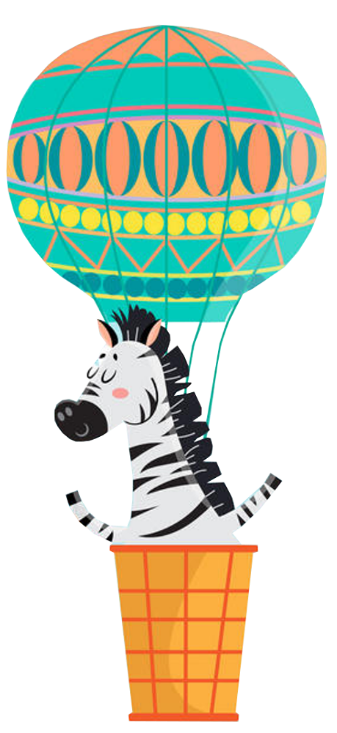 789 – 18 = ?
771
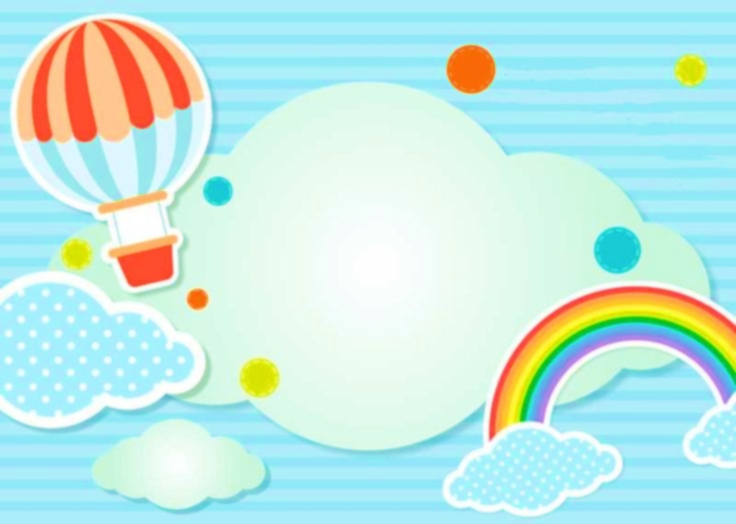 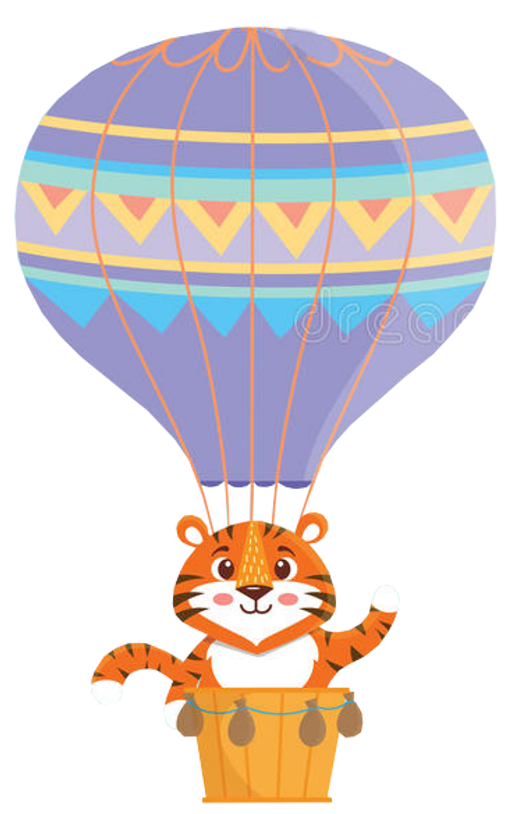 245 + 62 = ?
307
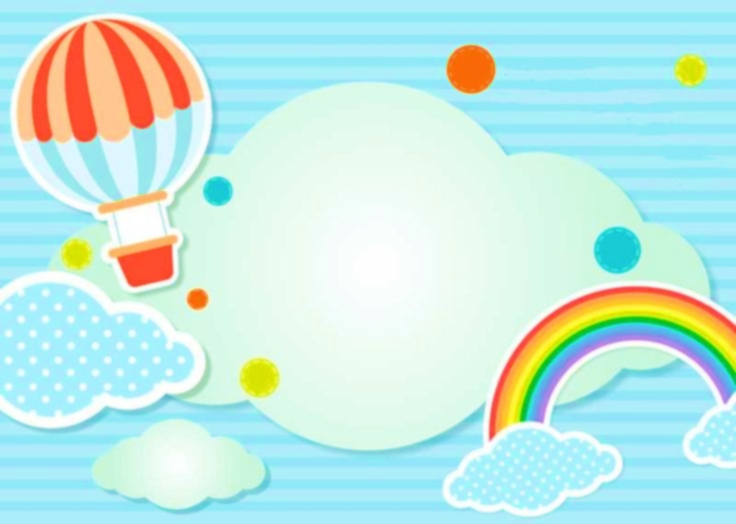 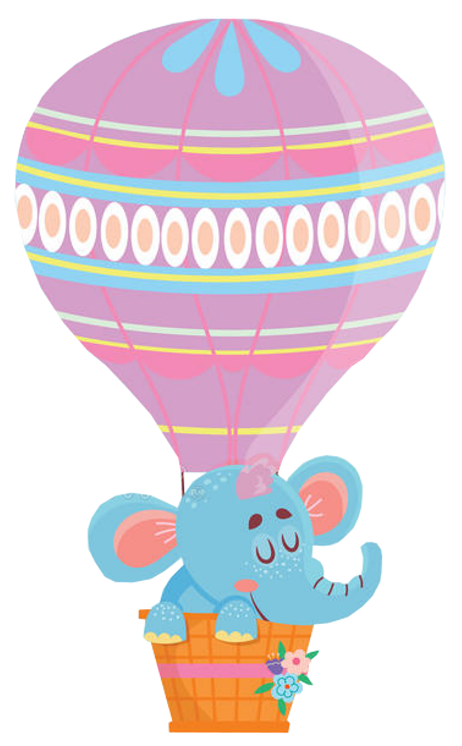 32 + 1 + 800 = ?
833
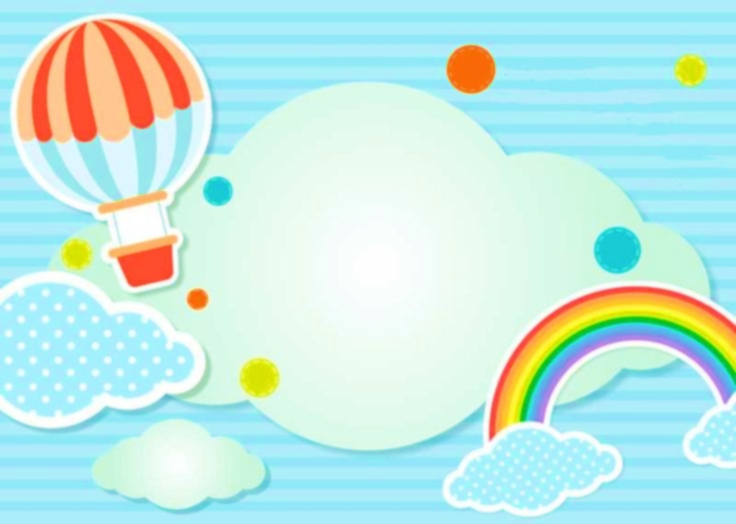 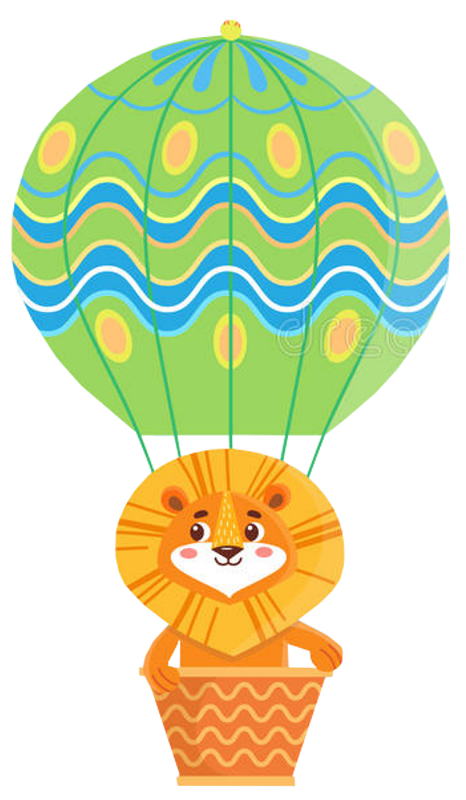 265 + 123 = ?
388
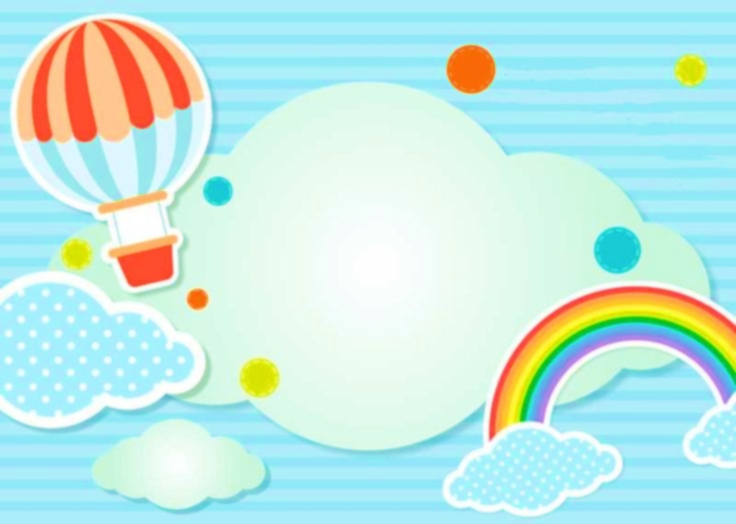 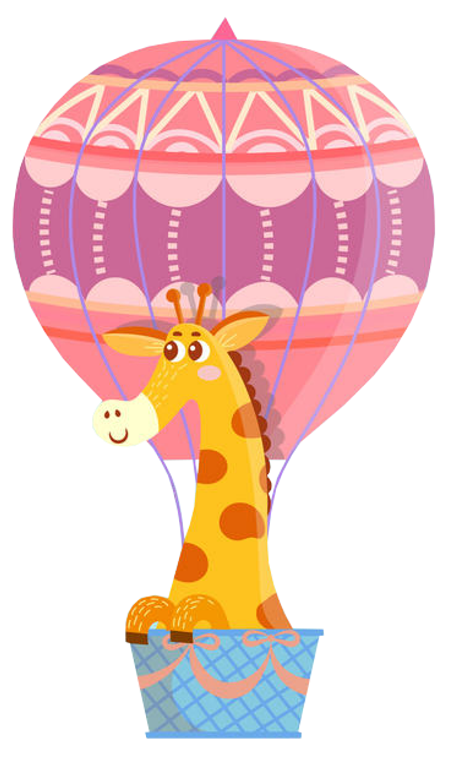 875 – 321 = ?
554
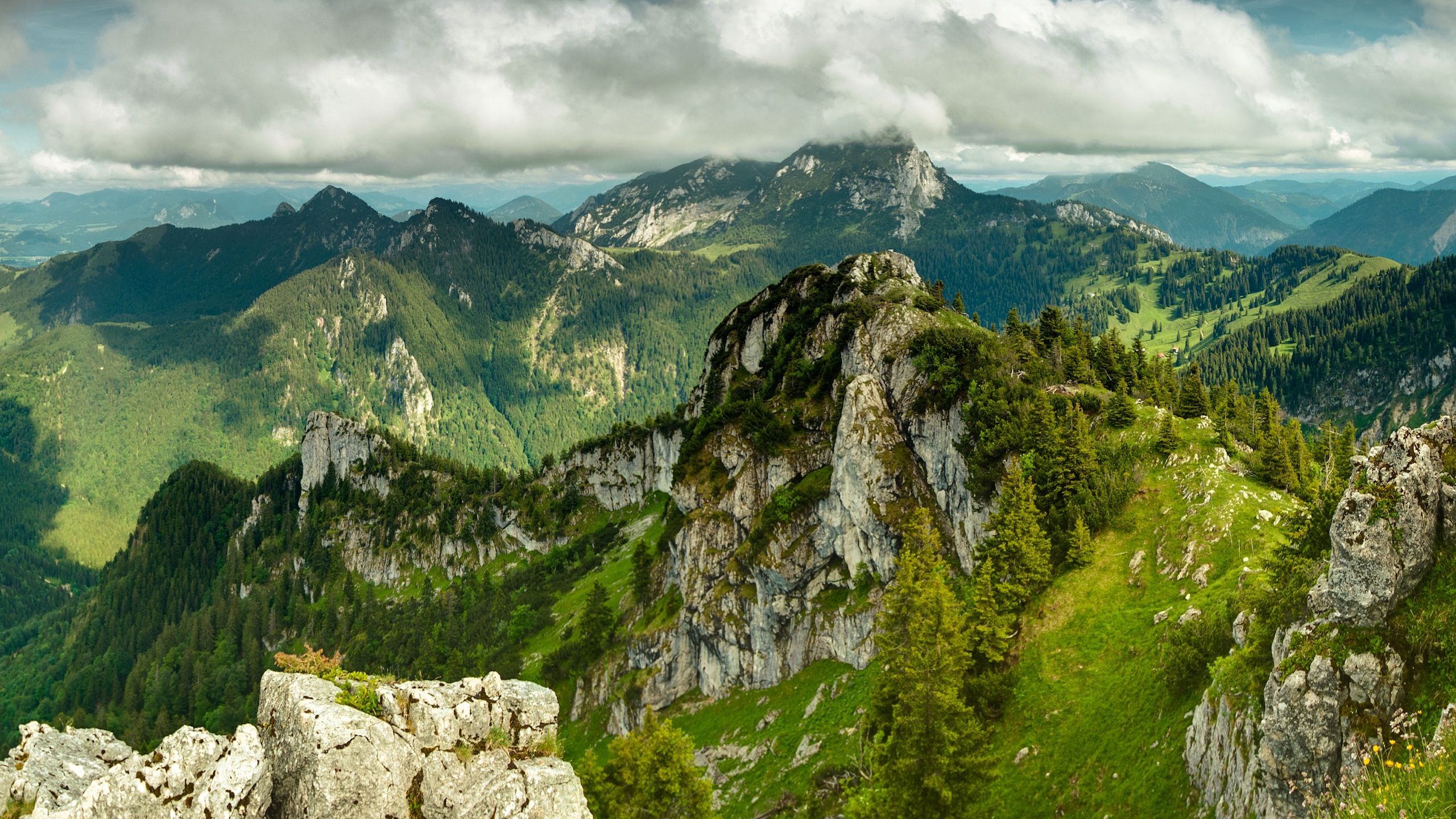 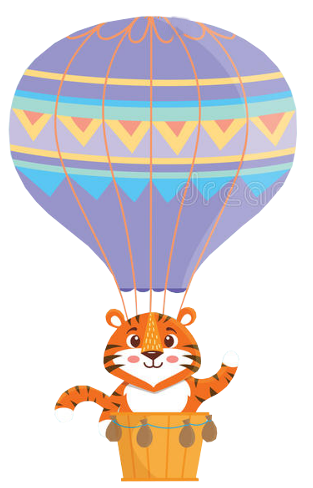 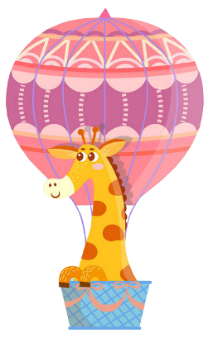 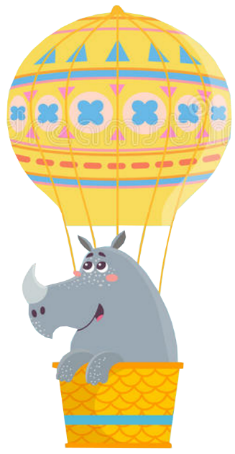 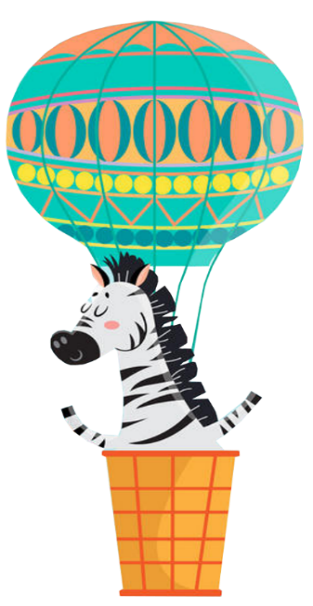 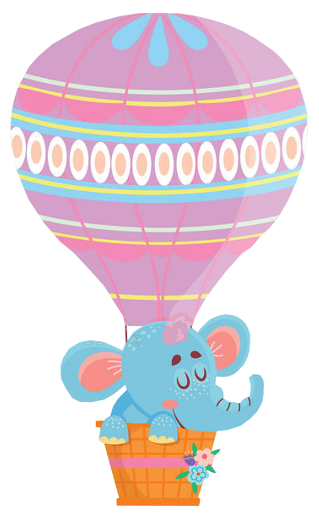 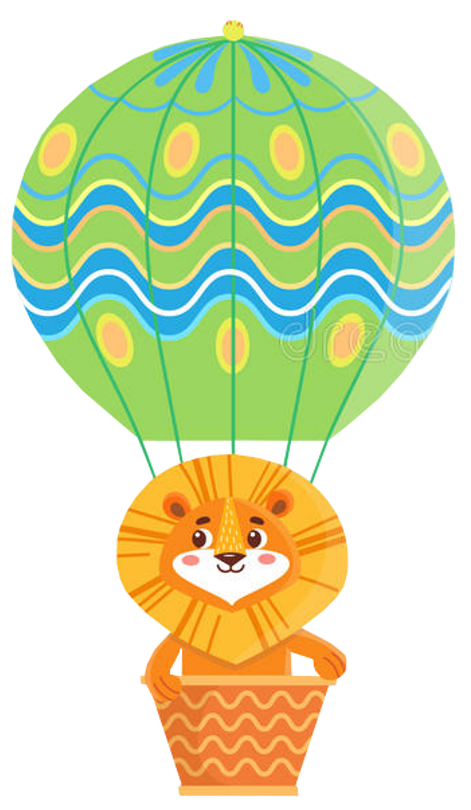 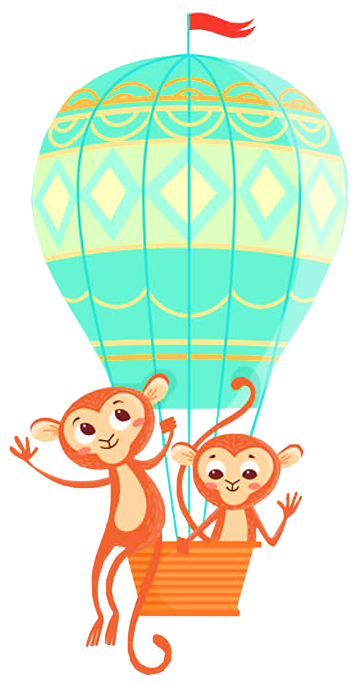 CHỦ ĐỀ 14
ÔN TẬP CUỐI NĂM
BÀI 68 ÔN TẬP CÁC SỐ TRONG PHẠM VI 1000
TIẾT 1
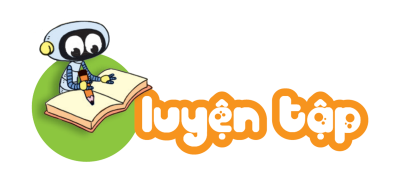 1
Tìm chỗ đậu cho tàu.
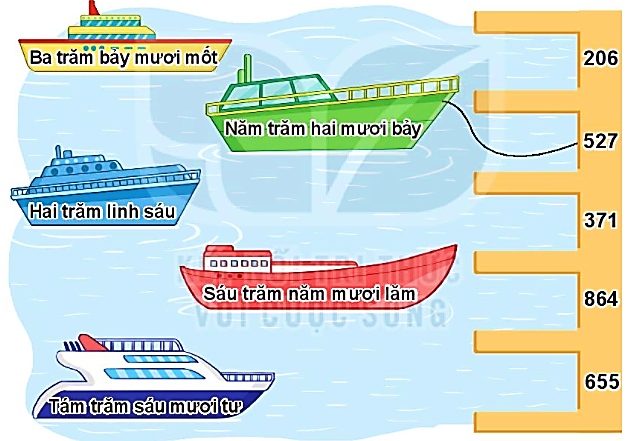 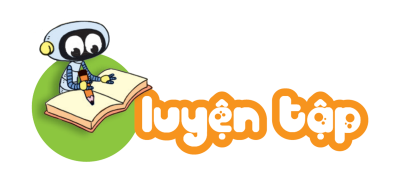 2
Số?
a)
252
259
251
253
?
?
256
?
?
255
254
258
257
b)
?
?
?
?
1000
992
993
996
998
c)
596
600
602
606
994
995
997
999
?
?
590
592
594
598
604
?
?
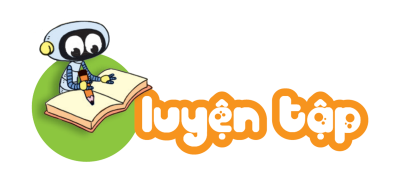 3
<
<
?
>, <, =
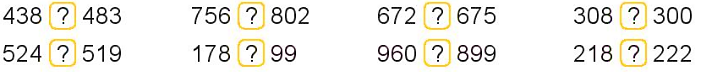 <
>
>
>
>
<
a) Viết các số sau theo thứ tự từ bé đến lớn.
b) Trong các số trên, số nào lớn nhất, số nào bé nhất?
4
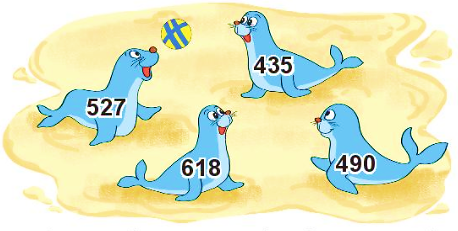  435, 490, 527, 618
Số bé nhất
Số lớn nhất
Tìm chữ số thích hợp.
5
?
0
?
?
?
9
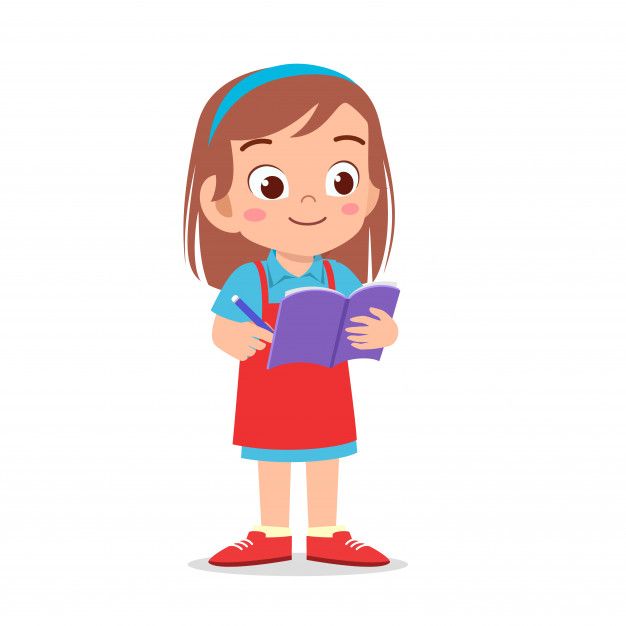 9
0
2      9 < 210
890 <      90
45     > 458
701 > 70
Củng cố bài học
Hương Thảo: tranthao121004@gmail.com